Action Plan Evidences
Fork Bolt 5TSF-Thread Washout
Action Plan Evidences
OUTFLOW - BEFORE
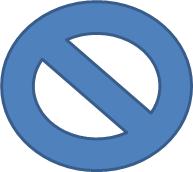 Only Visual Inspection were done for threading